ТравмыТравматический шок
Подготовила Н.И.Ефремова
Содержание учебного материала
Определение понятия «травма». Виды травм. 
Травматический шок: основные механизмы, лежащие в основе его развития; клиническая картина, диагностические критерии, профилактика и лечение на I этапе лечебно – эвакуационного обеспечения при ЧС. 
Объем помощи пострадавшим с травмами опорно – двигательного аппарата, черепно – мозговыми травмами, травмами грудной клетки и живота, глаз и ЛОР – органов, ампутационной травме и синдроме длительного сдавления.
Травма
Анатомические или функциональные нарушения тканей и органов, возникающие в результате действия факторов внешней среды
Острая травма
Повреждения, возникающие в результате одномоментного внезапного, сильного воздействия на ткани организма
Хроническая травма
Повреждения, возникающие в результате постоянных и многократных воздействий малой силы, неспособных при одноразовом воздействии нанести травму
Классификация повреждений
Ушибы
Растяжения
Разрывы мягких тканей и органов
Раны 
Переломы
Переломы костей
Нарушение целостности кости, вызванное сильным воздействием или патологическим процессом
Классификация переломов
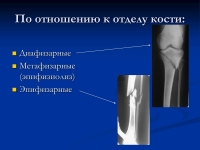 Особенность линии перелома
Клиника переломов
Резкая боль, усиливающаяся при любом движении и нагрузке;
Изменение положения и формы конечности;
Нарушение функции;
Отек в месте перелома;
Укорочение конечности;
Патологическая подвижность;
При пальпации: усиление боли, крепитация.
Осложнения
«Краш»- синдром
Сдавление частей тела с последующим развитием общих расстройств в организме (шок, отравление продуктами распада тканей, ОПН).
Неотложная помощь
Клиника сотрясения мозга
Клиника ушиба мозга
Клиника сдавления головного мозга
Неотложная помощь при ЧМТ
Открытые повреждения живота и нижней части спины
- Анамнез травмы и анализ травматогенеза:
- 	локализация раневого отверстия на передней брюшной стенке, боковых отделах живота, пояснице, ягодицах, на бедрах, непосредственно под пупартовыми связками, в 10-11-м межреберьях спереди и сбоку; 
боли в животе и симптомокомплекс «острого живота»;
 эвентерация внутренностей;- тахикардия, гипотензия, бледность, холодный пот, увеличение индекса Альговера.
Неотложная помощь
1. При диагнозе, не вызывающем сомнения - промедол 2 % раствор 1-2 мл внутримышечно (внутривенно).2. При отсутствии четкой связи перитонеальных явлений с ранением обезболивание не производить.3. При отсутствии перитонеальных явлений, указывающих на проникающий характер ранения - анальгин 50 % раствор 2-4 мл внутримышечно;- выпавшие внутренности не вправлять (!);- ранивший предмет из раны не удалять (!);- обработка краев раны (не выпавших внутренностей!) антисептиком;- асептическая повязка на рану, при выпадении внутренностей - защита их ватно-марлевым круговым валиком;- противошоковая инфузионная терапия по показаниям
Тактика
Доставка в хирургическое отделение многопрофильного стационара на носилках, лежа, под контролем стабильности функций жизнеобеспечения.Передача информации в дежурную часть ОВД.
Травма сердца
- Характер ранения - колющим оружием без широкого рассечения перикарда или колюще-режущим оружием с повреждением ушка предсердия; 
	- продолжительность сохранения жизни пострадавшего при этом достигает нескольких часов;- боль в ране  не всегда;- преобладают расстройства гемодинамики - бледность, цианоз лица и шеи, набухание шейных вен;- тоны сердца при острой массивной кровопотере четкие, при тампонаде - глухие;- сердечный ритм при острой массивной кровопотере - тахикардия, при тампонаде - брадикардия, аритмия;- падение уровня АД.
Неотложная помощь
Все медицинские мероприятия выполняются в пути экстренной доставки в стационар:- вызов в помощь специализированной реанимационной, в ее отсутствие врачебной бригады;- инфузионная терапия полиглюкином (реополиглюкином) в объеме времени доставки в стационар; 
	- доставка в стационар при продолжающемся контакте с веной; 
	- при отсутствии клинического эффекта - инфузия раствора дофамина в другую периферическую вену  (200 мг и натрия хлорида 0,9 % раствора 400 мл);- ингаляция кислорода.
Тактика
1. Экстренная доставка в реанимационное отделение, минуя приемное отделение стационара, на носилках, на спине с приподнятой верхней половиной туловища с очной передачей дежурному реаниматологу.2. В пути следования - опережающая информация в стационар о доставке раненного в сердце.3. При встрече в пути следования с бригадой, вызванной в помощь, в том числе с реанимационной бригадой - передача ей пострадавшего без переноса его в другой санитарный автомобиль.
	4. При подозрении на насильственнный характер вызова - информация дежурной части ОВД о случившемся.
Непроникающее ранение грудной клетки
Неотложная помощь
- промедол 2 % раствор 1 мл или трамал 0,5 % раствор 2 - 4 мл (100-200 мг) внутримышечно;- обработка краев раны антисептиком и асептическая повязка на рану;- иммобилизация косынкой верхней конечности на стороне повреждения при ранении мышц верхнего плечевого пояса.
Неотложная помощь
Тактика
1. При абсолютной уверенности в поверхностном характере раны - доставка в травмопункт на сидячей каталке или пешком.2. В остальных случаях - доставка в приемное отделение многопрофильного стационара на сидячей каталке.
Проникающие ранения грудной клетки
Травматический открытый пневмоторакс
Неотложная помощь
- окклюзнионная повязка с контролем эффекта ее наложения;
	- при ухудшении самочувствия, нарастании чувства распирания в груди, одышки, цианоза, тахикардии - окклюзионную повязку  снять во избежание риска проявления клапанного напряженного пневмоторакса и наложить рыхлую бинтовую марлевую асептическую повязку;- анальгин 50 % раствор 2-4 мл внутривенно и наркоз закисью азота с кислородом в отношении 1:1;- функционально выгодное полусидячее положение;- противошоковые мероприятия по показаниям.
Тактика
Экстренная доставка в реанимационное отделение многопрофильного (ближайшего) стационара, минуя приемное отделение, под непрерывным контролем функций жизнеобеспечения, на носилках, в функционально выгодном полусидячем положении.
Травмы, захватывающие несколько областей тела
Множественные травмы - это несколько (двух и более) открытых или закрытых механических повреждений в пределах одной анатомо-функциональной зоны.Сочетанные травмы - это одновременное механическое повреждение двух и более анатомо-функциональных зон тела.Комбинированные травмы - это повреждения в одной или нескольких анатомических областях, причиненные двумя и более травмирующими факторами, обычно механическими в сочетании с термическими, химическими и др.
Синдром «взаимного отягощения»
Каждая отдельно взятая травма может  не представлять непосредственной угрозы для жизни, а к жизнеопасным расстройствам ведет их суммарный эффект
Тактика
1. Экстренная доставка пострадавшего в многопрофильный стационар на носилках, лежа, в функционально-выгодном положении;2. При соответствующих показаниях доставка в реанимационное (противошоковое) отделение, минуя приемное отделение;3. При жизнеугрожающем состоянии - доставка в ближайший стационар;4. Информация в дежурную часть ОВД при насильственным характере вызова
Транспортная иммобилизация при помощи подручных средств
Перенос пострадавшего
Перенос пострадавшего
Правильное положение носилок при подъеме и спуске
Травматический шок
Острый патологический процесс, возникающий в организме после травмы
Этиология
Открытое или закрытое механическое повреждение или длительное сдавление конечностей, грудной клетки, живота, черепа
Клиника в зависимости от фазы
Степени тяжести ТШ
Основные направления терапии
Выбор, объем и скорость инфузионной терапии в соответствии с индексом Алговера и сроком доставки пострадавшего
Тактика
Экстренная доставка в противошоковое (реанимационное) отделение многопрофильного стационара;
 по жизненным показаниям - в ближайший стационар;
лежа, на носилках, в функционально выгодном положении: при выраженной кровопотере - положение с приподнятыми под углом 10-15° нижними конечностями и опущенным головным концом носилок, при бессознательном состоянии и рвоте - стабильное боковое положение.
Литература
Верткин А.Л. Скорая медицинская помощь. Руководство для фельдшеров: учеб.пособие / А.Л. Верткин.- М.:ГЭОТАР – Медиа, 2013. - 400 с.: ил.
Кошелев А.А. Медицина катастроф. Теория и практика: Учеб пособие.- СПб.: «ЭЛБИ – СПб», 2005. – 320с.: ил.
Неотложная медицинская помощь: учебно – методическое пособие для специалистов со средним медицинским образованием. В 2-х частях / составитель Д.Б. Якушев. – Саранск, 2014.
Суворов А.В. Основы диагностики и терапии неотложных состояний: руководство для врачей / А.В. Суворов, К.А.Свешников, Д.Б.Якушев. – Н.Новгород: Издательство Нижегородской государственной медицинской академии, 2010. – 400 с.: ил.
Медицина катастроф (основы оказания медицинской помощи пострадавшим на догоспитальном этапе) / Под редакцией Х.А. Мусалатова.- М.: ГОУ ВУНМЦ МЗ РФ, 2002. – 448 с.: ил.
http://doctorvic.ru/bolezni-i-sostoyaniya/emergency/cherepno-mozgovaya-travma
http://immunologia.ru/doctor/doctor-14-01.htm
Спасибо за внимание!